МБДОУ  детский сад № 159
Старшая группа «Лучики»
Лепка:  Барашек
Воспитатели : Гуляева Д.Ю
Крыжова А.В
Носит он крутые рожки.
У него копытца-ножки.
Тёплый шерстяной кафтан.
"Бе-е" нам скажет кто? -- (баран)
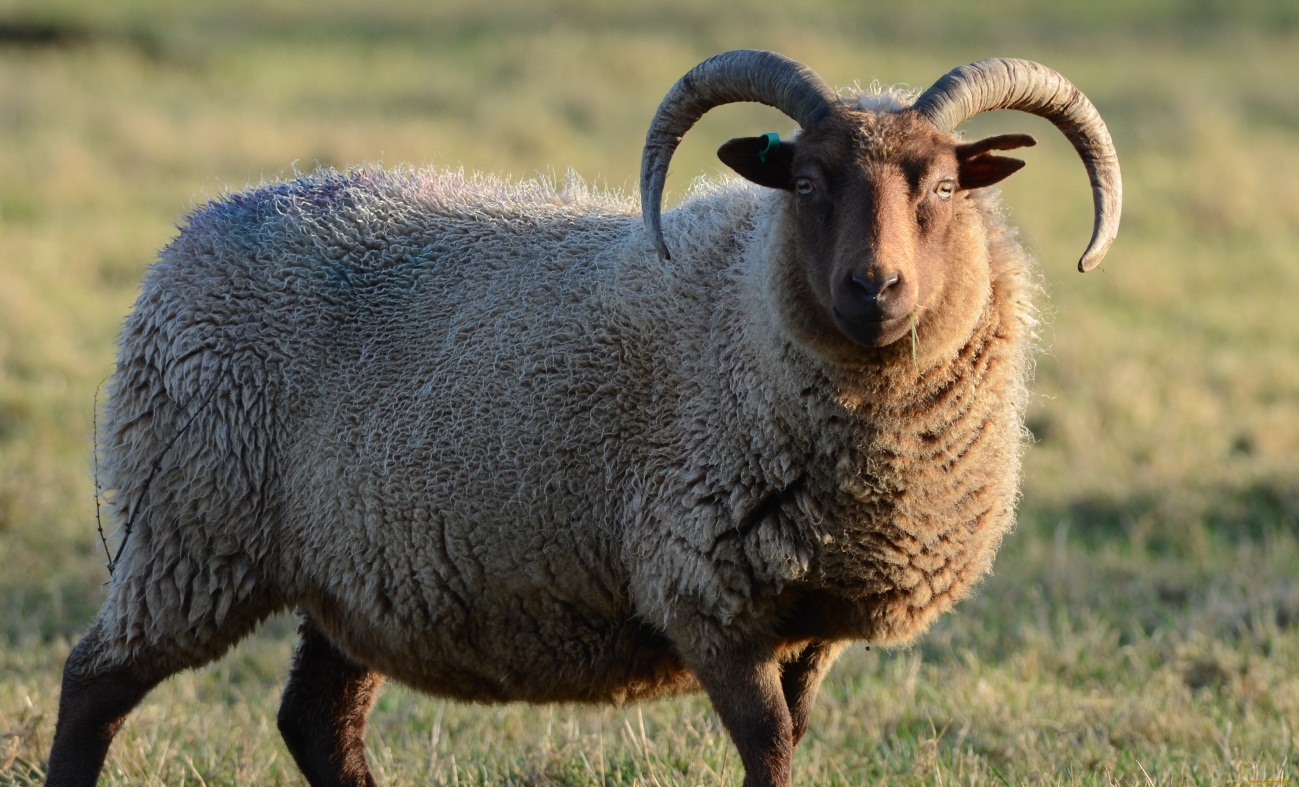 Работы детей
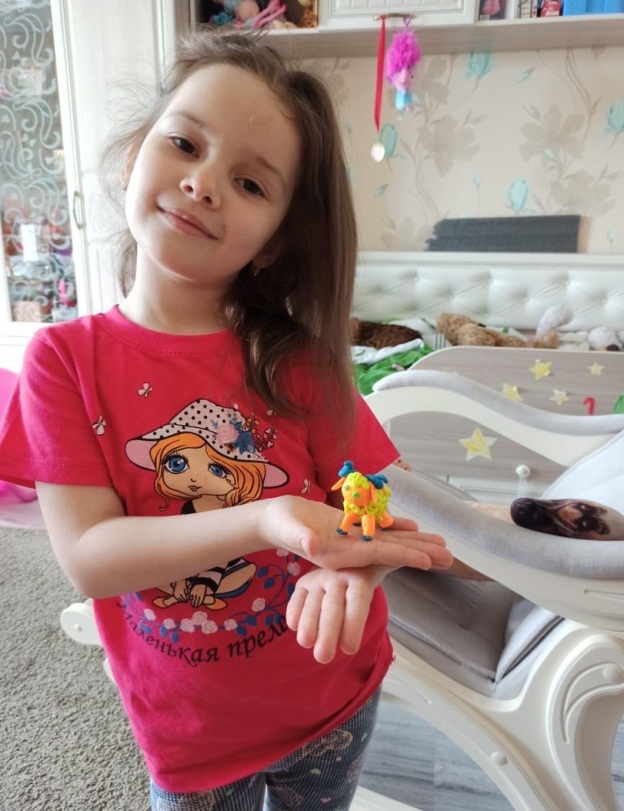 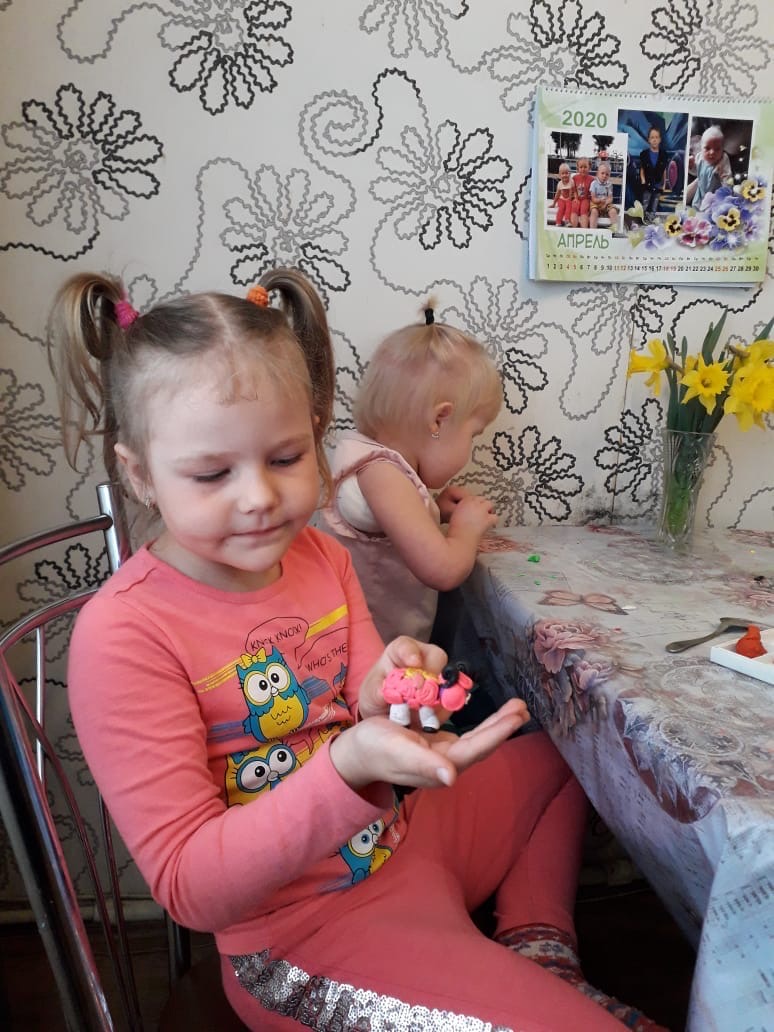 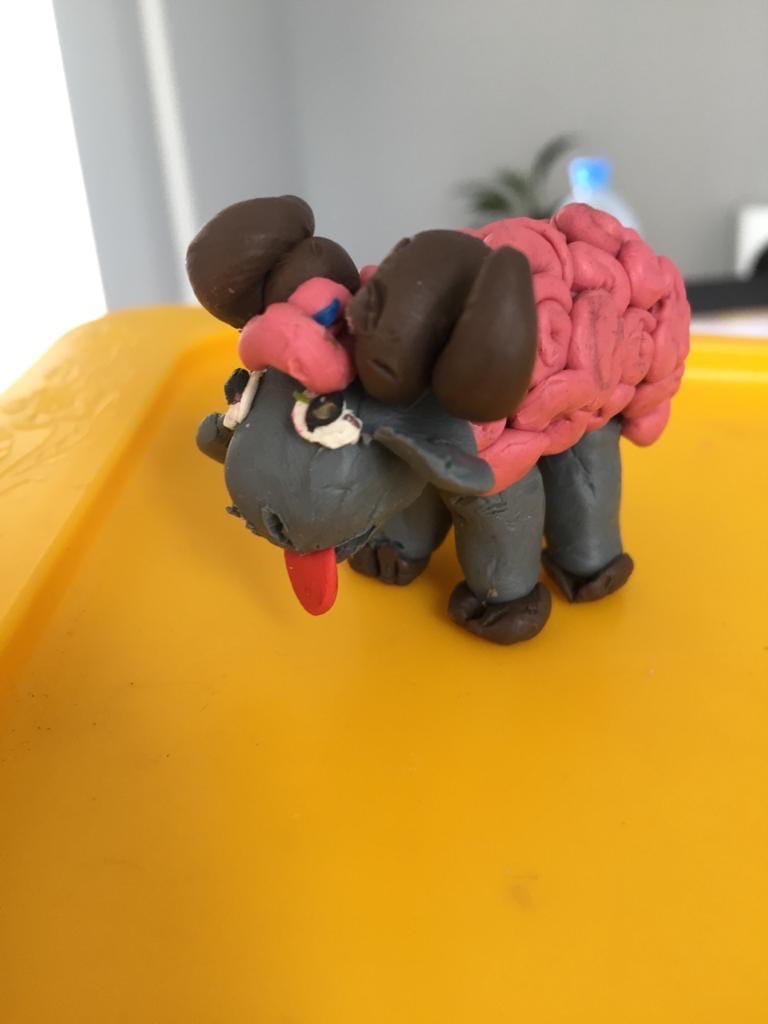 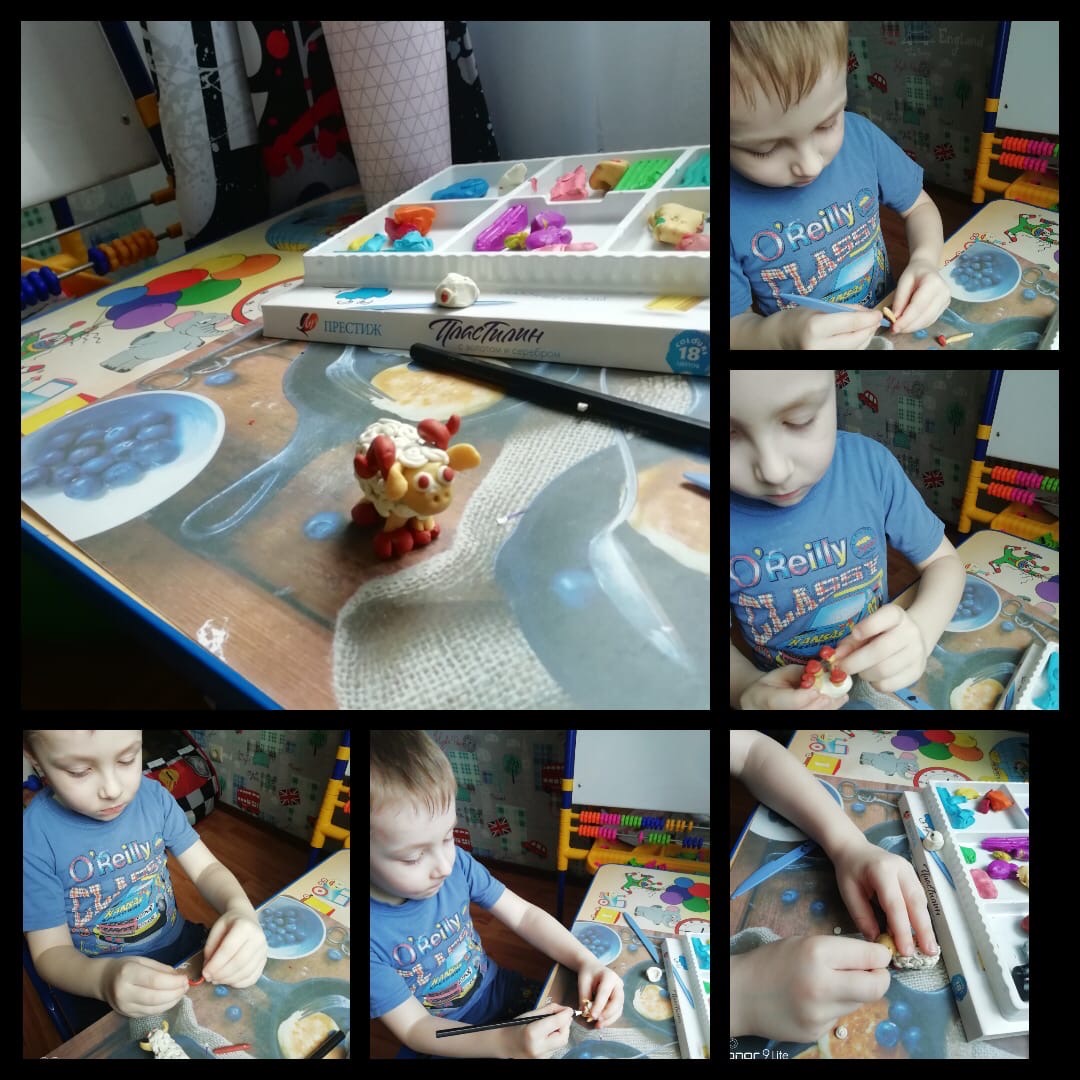 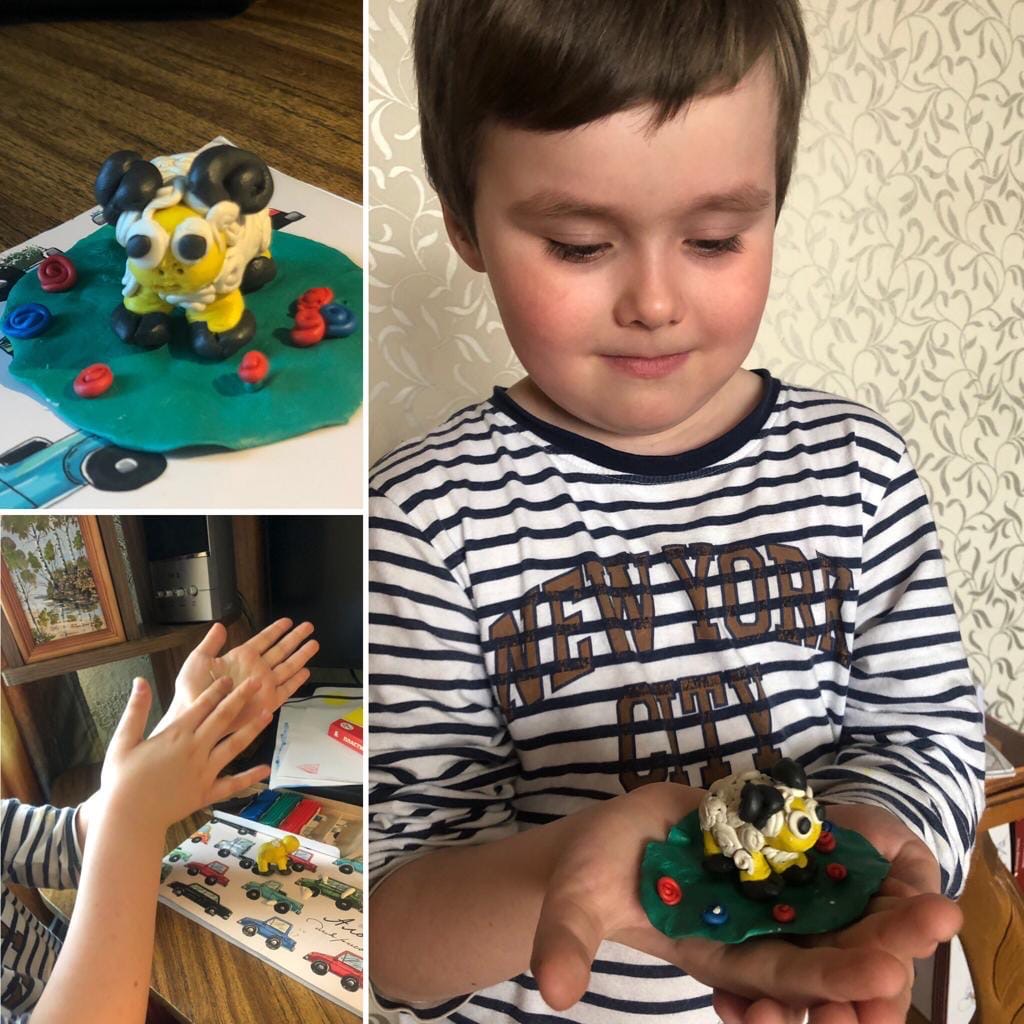 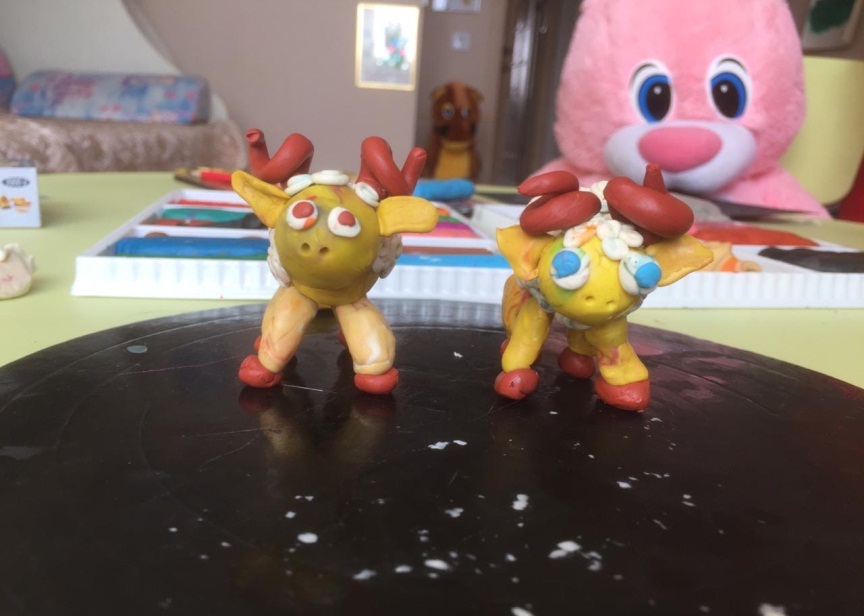 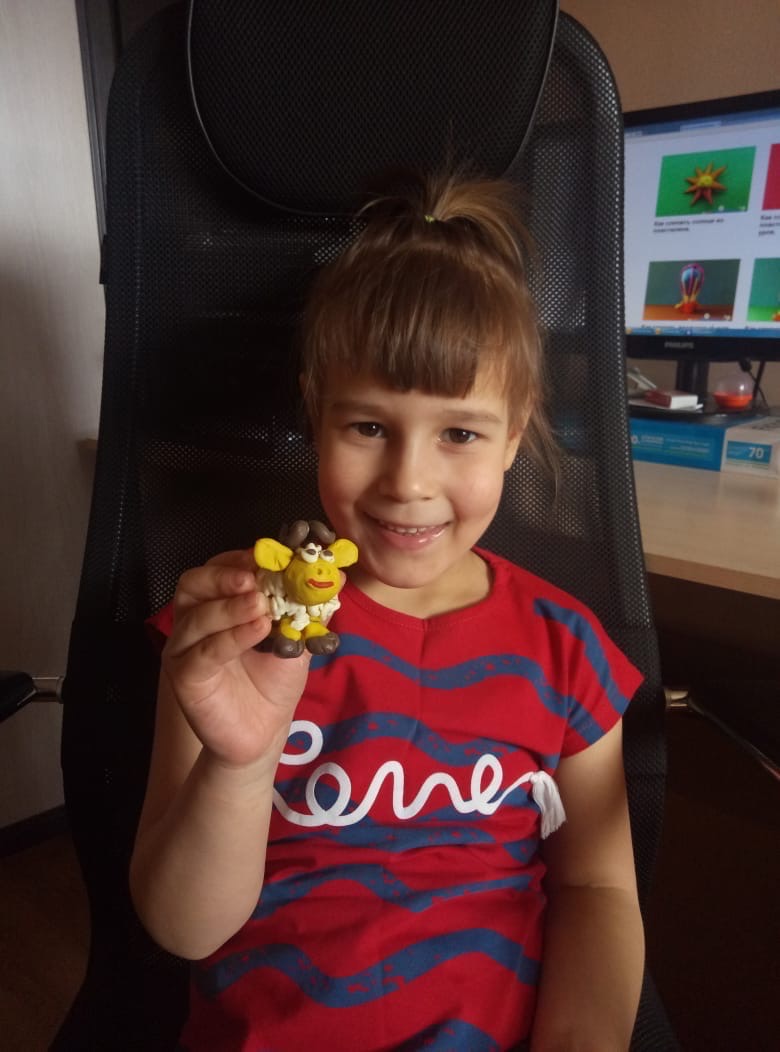 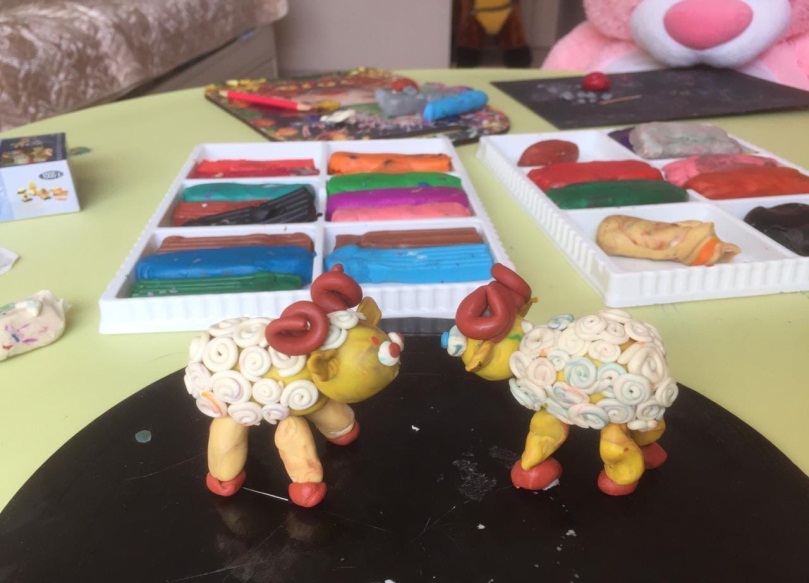 Спасибо за внимание.